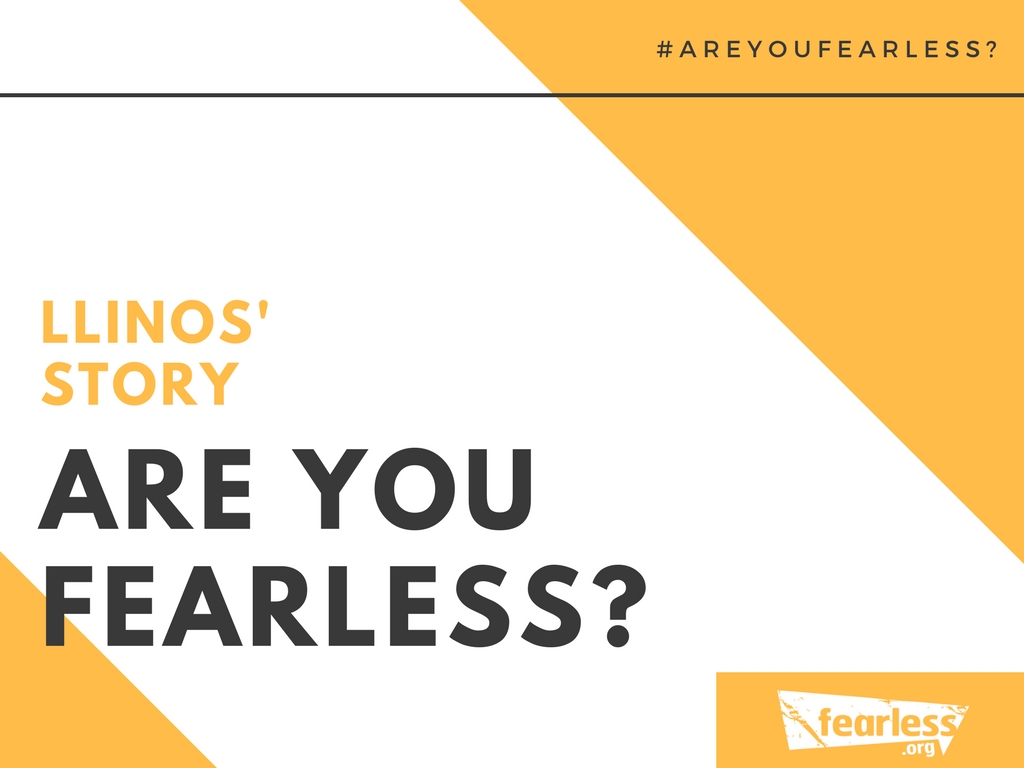 [Speaker Notes: Slide 1:In this first slide explain that the presentation comprises of 3 different video clips. The clips will show the fictional story of Llinos and will follow her journey as she encounters something suspicious in her neighbourhood. 

Explain that as the story unfolds, they will be asked and as a class/group to answer some questions about what they see during the presentation.

Explain that there is no right or wrong answer. Instead, they should give their honest opinions about what they see and how they think they will feel if placed in Llinos’ position.]
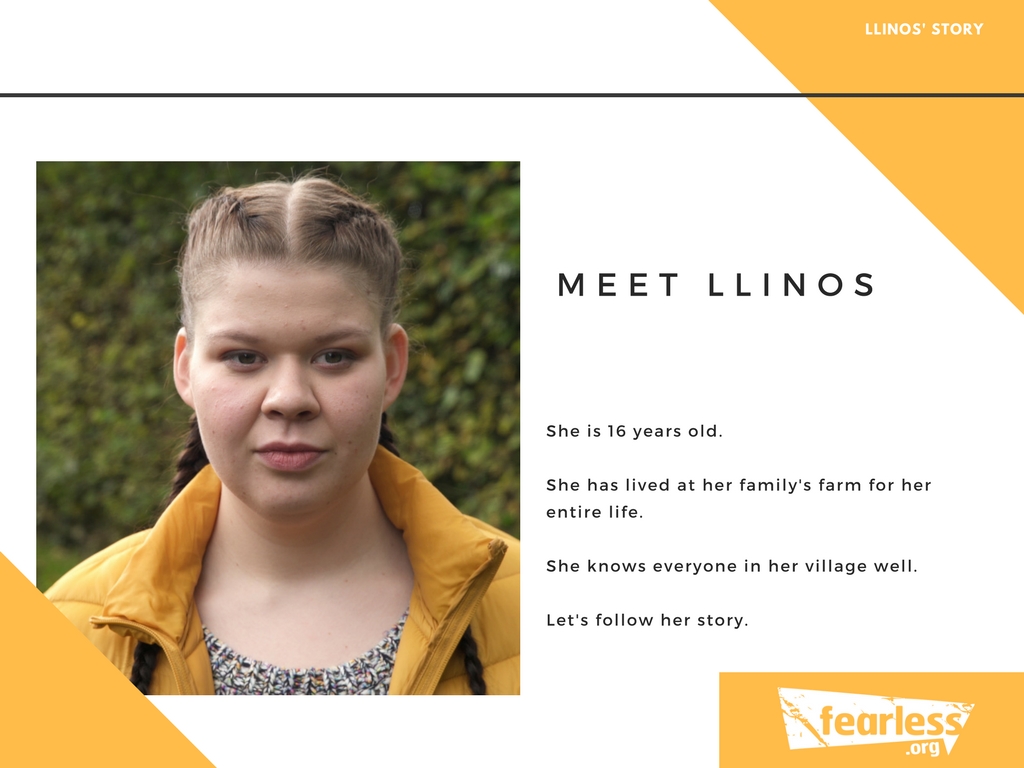 [Speaker Notes: Slide 2:

We are introduced to Llinos.

Explain the facts about Llinos and explain that we are going to see what happens in her story.]
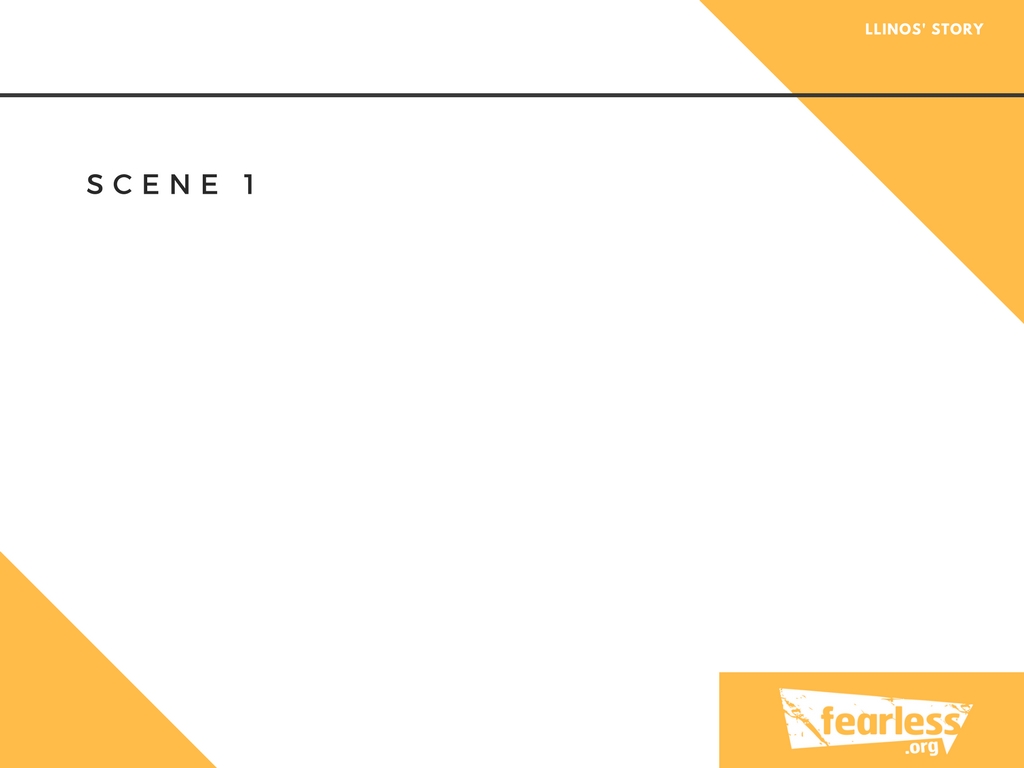 [Speaker Notes: Play scene 1]
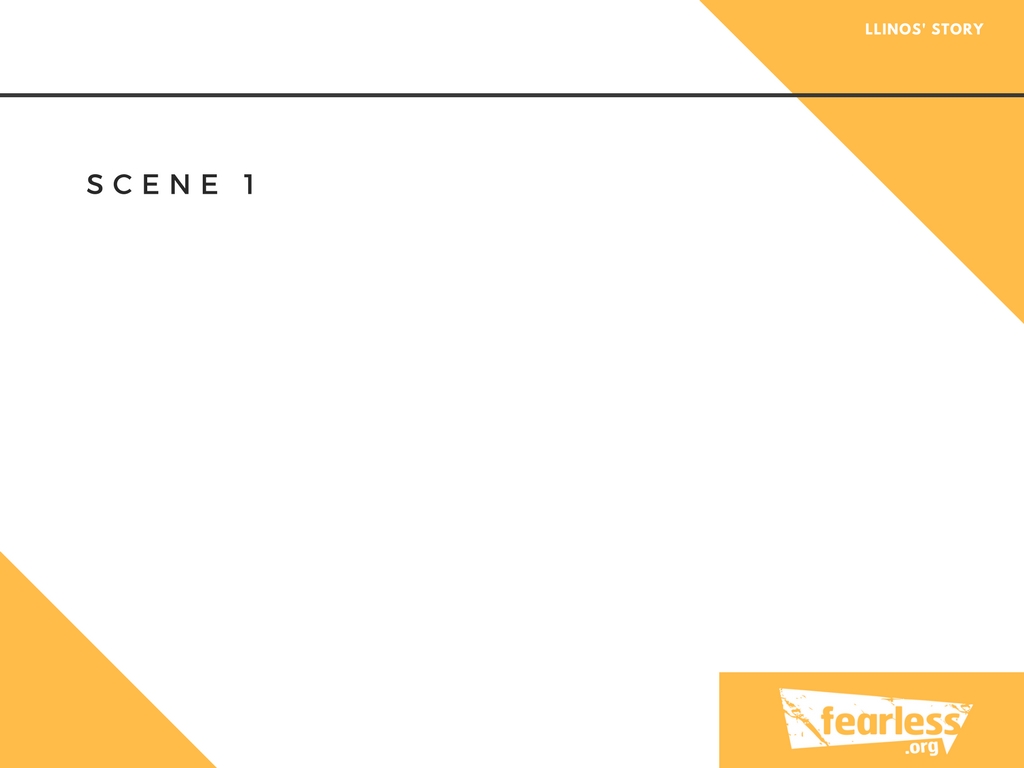 What has happened in this scene?

Do you think there is something unusual happening in the scene?

What do you think the driver and passenger are doing?

Do you think Llinos should be worried?

Let’s follow her story…
[Speaker Notes: Slide 4:

This slide presents questions about the clip seen in the previous slide. 

The purpose of these questions are: 

To explore what has happened in the previous clip. 
To explore whether or not the class think something unusual is taking place in the scene. 
To explore what the class think the driver and passenger are doing.
To explore how the class think Llinos might be feeling. Should she be worried?

Points for trainer
This text is editable. You can include additional questions.]
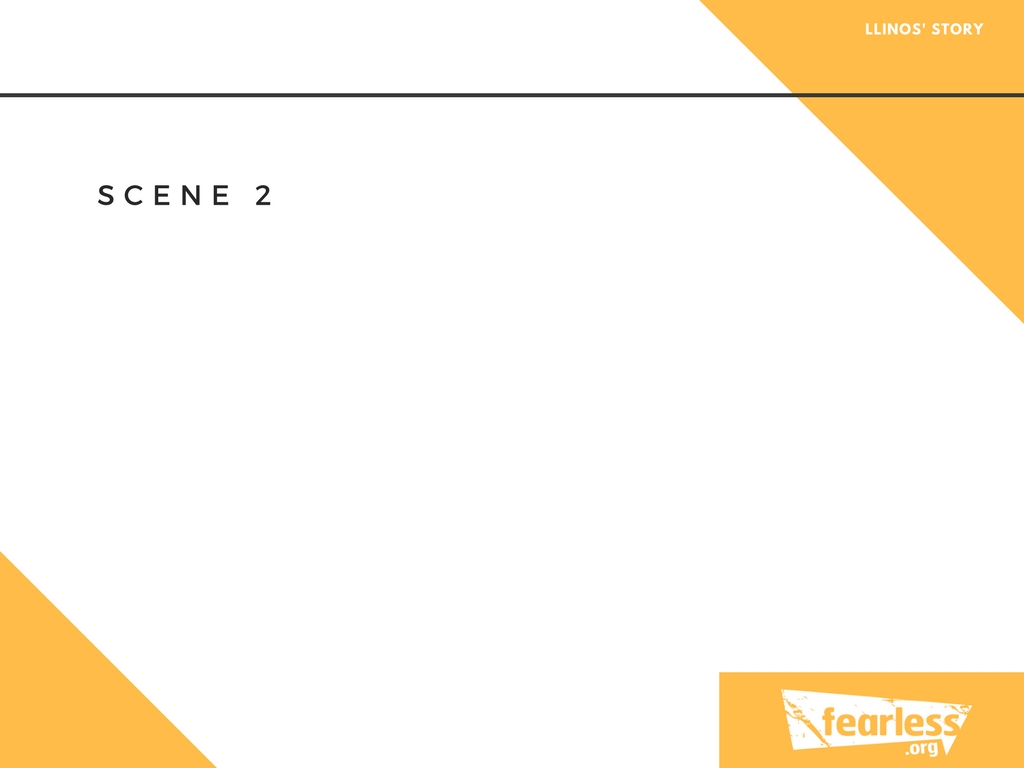 [Speaker Notes: Play scene 2]
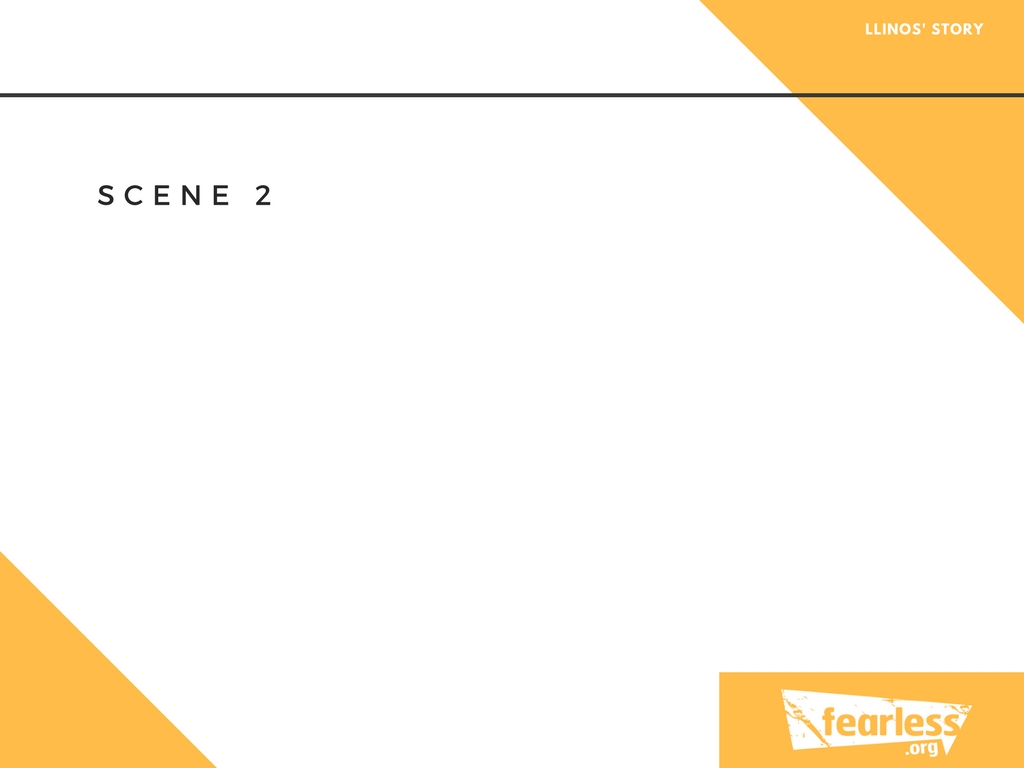 What has happened in this scene?

Considering what they were doing in the previous scene, what do you think the two men have just done? 

How many details about the scene can you remember?

How do you think Llinos is feeling?

What choices does she have now? Who can she tell?
[Speaker Notes: Slide 6:

This slide presents questions about the clip seen in the previous slide. 

The purpose of these questions are: 

To explore what has happened in the previous clip. 
To explore the possibilities of what the men in the clip could be doing (has a crime taken place?)
To explore whether or not the class remember details about the scene (i.e. The colour of the car, the licence plate, what the men look like, what the men are wearing etc.)
To explore how they think Llinos might be feeling at this point. 
To explore how the class might feel if they were in Llinos’ position.

Discussion points

In this scene, we see something that looks suspicious but we are not absolutely certain that a crime has taken place. Discuss this with the class.

Remind young people that in an emergency always dial 999

Explore other agencies that might be able to offer help or support. E.g. Childline, Police etc.]
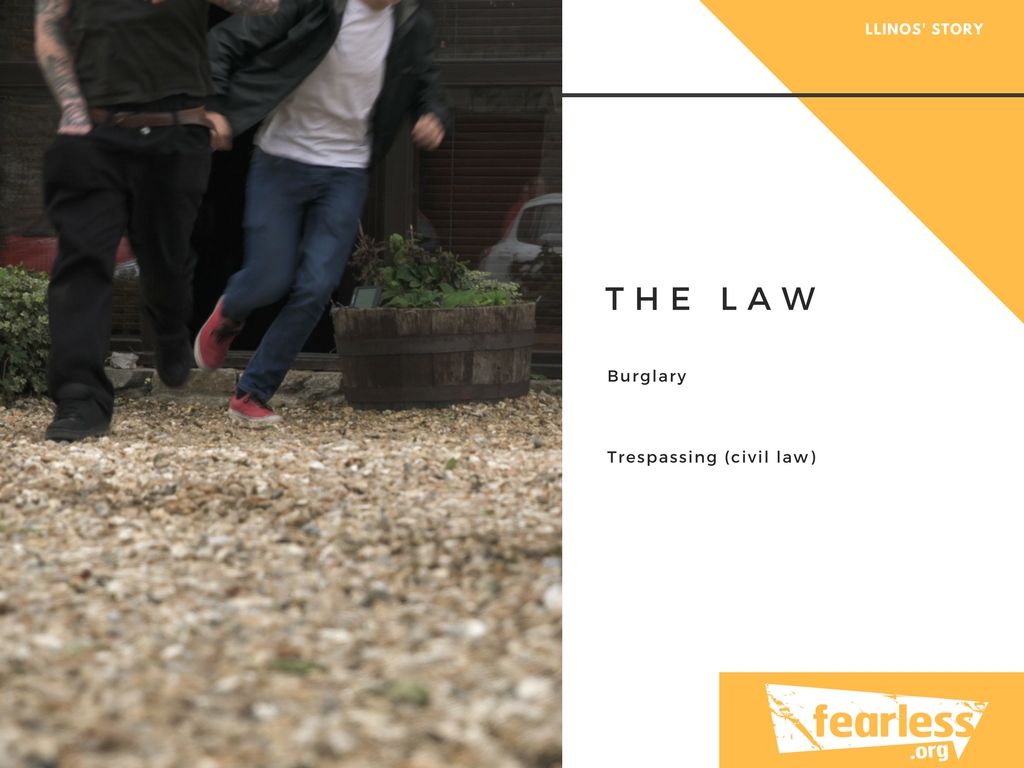 [Speaker Notes: Slide 7:

Explore the crimes that may have been committed in the scene. For more information visit the A to Z of crimes on www.fearless.org


BURGLARY
Burglary is when you steal something from a building e.g. someone’s house or a school. If you take a weapon with you this is classed as Aggravated Burglary, which is more serious and could result in a long prison sentence.
TRESPASSING (CIVIL LAW)
Trespassing is when someone enters the land that belongs to someone else, without their permission. This is not necessarily a criminal offence, but it is still actionable in court. Any damage done by the trespasser whilst trespassing may amount to it being an offence of criminal damage.]
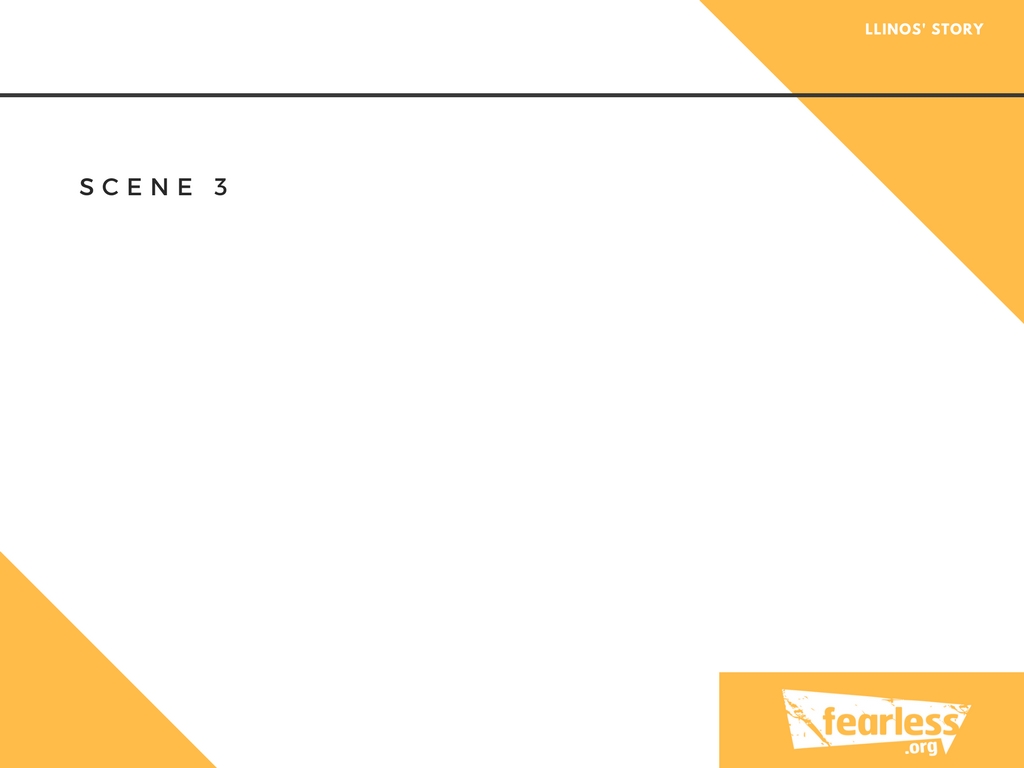 [Speaker Notes: Play scene 3]
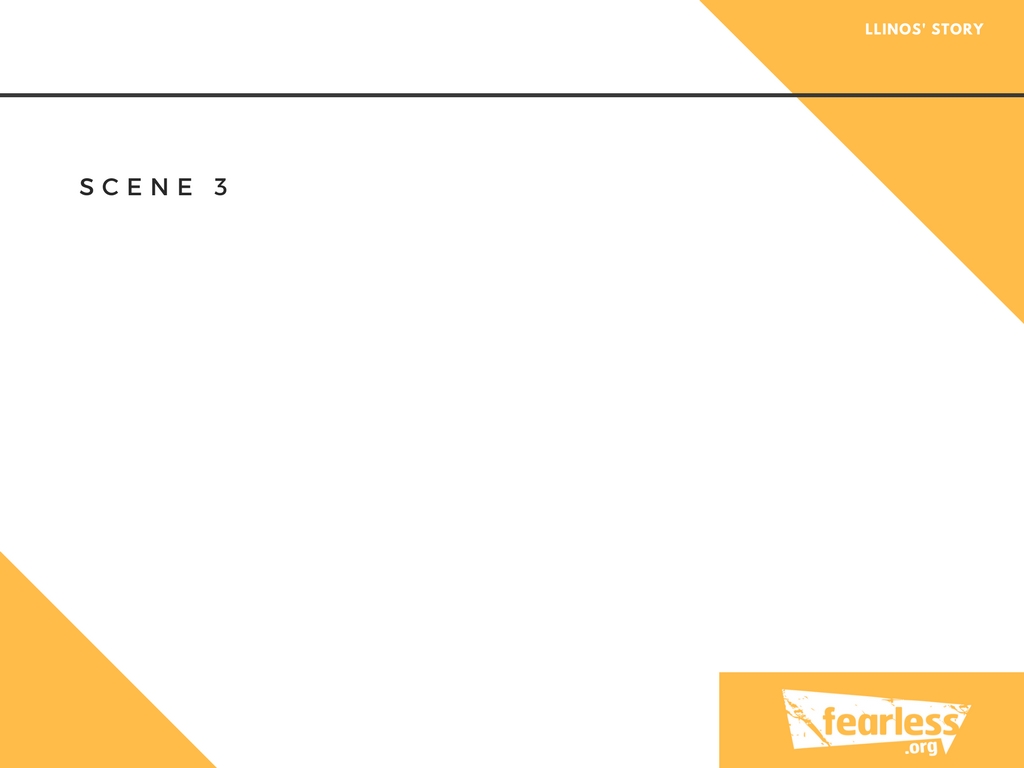 What has happened in this scene?

Llinos has made a link about the suspicious activity of the two men in both scenes and has decided to visit www.fearless.org to report what she saw. 

Fearless.org is an online service that can be used to report crimes 100% anonymously.
[Speaker Notes: Slide 9:

Explain that Llinos has made the decision to report what she saw via a secure online form on the Fearless.org website. Remaining 100% anonymous.

Explain that in the case of this story, the men had indeed burgled the farm and therefore the information that Llinos passed on was helpful.]
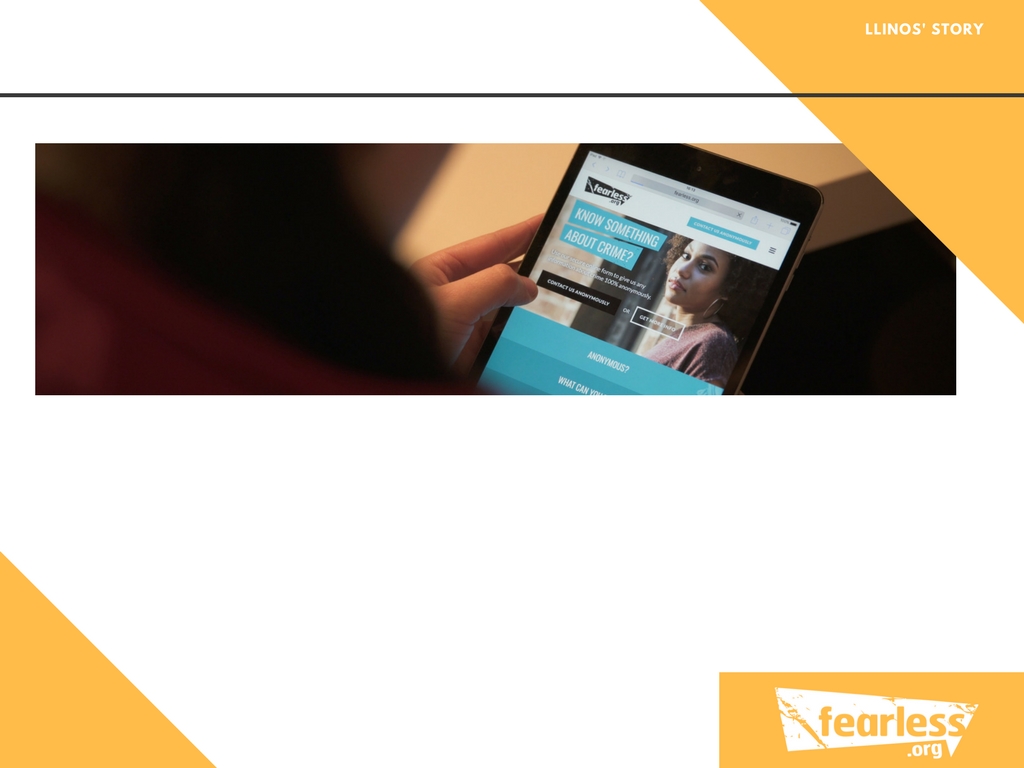 No one will ever know that it was Llinos who gave information about the burglary.

If you have any information about crime, be fearless and let Fearless know 100% anonymously.
[Speaker Notes: Slide 10:

Discussion points

What does anonymous mean? 
Why would someone want to remain anonymous when reporting crime?

Points for trainer
Explain to the class that the website can be accessed 24/7
It is also optimised for mobile (as well as tablets like in the clips).]